Patient-reported Outcome Measures
Ron D. Hays, PhD
RAND Center for Excellence in Research on Complementary and Alternative Medicine (CERC)
International Congress on Integrative Health and Medicine
Baltimore, Maryland
May 11, 2018
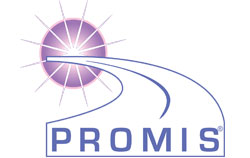 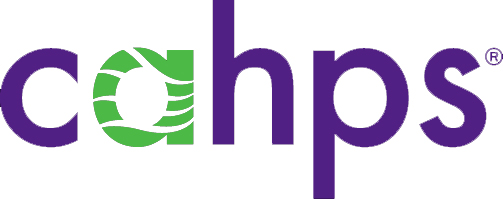 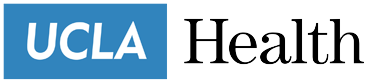 [Speaker Notes: Slide 39
Assistant (4 items, administrative and treatment)
Helpful, courteous and respectful
Insurance (1 item)
How often did insurance cover as much of the cost of treatment from the  chiropractor as you expected?
Office appearance (1 item)
0-10 rating of appearance (worst possible to best possible appearance )

Perceived outcomes (3 items)
How did treatment make you feel?
How much did the treatment help you?
Compared to how you felt 3 months ago, how much improvement in pain have you had?]
CAHPS® Clinician & Group Survey 3.0
Access (3 vs 5 items)

Communication (4 vs 9 items)

 Global rating of provider (1 vs 2 items)



Dyer, N., Sorra, J. S., Smith, S. A., Cleary, P.D., & Hays, R. D.  (2012).  Psychometric properties of the Consumer Assessment of Healthcare Providers and Systems (CAHPS®) clinician and group adult visit survey.  Medical Care, 50, S28-34
Stucky, B. D., Hays, R. D., Edelen, M. O., Gurvey, J., & Brown, J. A.  (2016). Possibilities for shortening the CAHPS clinician and group survey.  Medical Care, 54, 32-37.
[Speaker Notes: Slide 40
The Consumer Assessment of Healthcare Providers and Systems (CAHPS) survey assesses patient experiences with ambulatory care.  We administered 7 CAHPS survey items at the end of the CERC study to assess experiences with access to care, communication and a global or overall rating of chiropractors.  We included 25 patient experience items in total including the 16 noted here plus 4 to assess administrative and treatment assistants, 1 to assess whether insurance paid as much as expected, 1 to assess office appearance, and 3 to assess perceived outcomes.

Access (5 items): Appointment for urgent care, answer to questions during regular hours, answer to questions after hours, seen within 15 minutes, got treatment needed from chiropractic
Communication (9 items): Give you advice about what you could do after the visit to prevent future pain? Listen carefully to you, show respect for what you say, know the important information about your pain, seem informed and up-to-date about the care you got from medical doctors? Spend enough time with you? Explain things in a way that was easy to understand, why you were having pain, what the treatment was doing?
Global rating/satisfaction (2 items)
0-10 rating of chiropractor
How would you rate your satisfaction with the results from your chiropractor treatment?]
[Speaker Notes: Slide 41

Here we compare the 4 CAHPS communication items and the overall rating of provider item for the 1800 CERC patients vs. 137,416 respondents from 656 practice sites included in the 2016 CAHPS database. The CAHPS Clinician and Group Survey is administered using a 6-month reporting window whereas we used a 3-month reporting window in this study to cover the time between baseline and the 3-month follow-up.  Responses to corresponding communication items are very similar but 6% more of the database sample than the chiropractic sample provided the most response to time spent with provider.  In addition, 8% more of the database sample rated their provider a 10, the most positive score.]
In the last 3 months, on average, how did the treatment from the chiropractor make you feel?
Much worse   (0.2%)
A little worse  (0.5%)

No change       ( 2%)

A little better  (26%)
Much better    (71%)
[Speaker Notes: Slide 42

In addition to the specific patient experience questions, we included some questions getting at global perceptions of outcomes of care.  7 out of 10 CERC participants felt that the treatment made they feel much better and helped them a lot.]
In the last 3 months, how much did the treatment from the chiropractor help you?
Not at all     (1%)
A little bit    (5%)
Somewhat (21%)
A lot            (73%)
[Speaker Notes: Slide 43]
PROMIS-29 V 2.0
Physical functioning
Pain (intensity and interference)
Fatigue
Sleep
Social (participation in roles and activities)
Emotional distress (anxiety, depression)
Physical and Mental Health Summary Scores

Hays, R. D., Spritzer, K. L., Schalet, B., & Cella, D. (2018 epub). PROMIS®-29 v2.0 Physical and Mental Health Summary Scores.  Quality of Life Research.
[Speaker Notes: Slide 44

We also measured patient-reported health using the Patient-reported Outcomes Measurement Information System (PROMIS) 29-item profile instrument that yields 6 multi-item scale scores and physical and mental health summary scores.
The PROMIS-29 scores are on a T-score metric with a mean of 50 and SD of 10 in the U.S. general population.  For simplicity we coded all scores so that a higher score represents better health.

Higher scores represent better physical functioning, social health, and physical and mental health summary scores.  Higher scores are worse for the other 4 scales (pain, fatigue, sleep disturbance, and emotional distress.]
[Speaker Notes: Slide 45

The reliabilities of the PROMIS-29 v2.0 measures in this sample were 0.85 or higher. 

Baseline means indicate that the sample of patients with chronic low back pain or neck pain are similar to the U.S. general population on emotional distress and better on social health.  But they have worse physical functioning and more pain, fatigue, and sleep disturbance.]
[Speaker Notes: Slide 46

From baseline to the end of the study 3 months later, we found no change in emotional distress but statistically significant and small improvements on all the other measures.  

Note that improvements of about 3 points on the SF-36 summary scores over 3 months due to manipulation were found in the UK BEAM (back pain, exercise, and manipulation) randomized trial.]
[Speaker Notes: Slide 47

13-30% of the sample got significantly better (“responders”) on the different health measures using the coefficient of reproducibility, which requires a change of at least 2.77 times the SEM, and is equivalent to the Reliable Change Index.]
Change in PROMIS-29 v2.0 Scores Associated with
+ Baseline expectations of improvement in next 3 months
- Years with pain and older age


Ordinary Least Squares Regression of change in PROMIS-29 v2.0 scores 
Baseline score
Number of visits to chiropractor since baseline
Years of pain
Age (1 = 50 or older; 0 = 21-49)
Male (1 = male, 0 = female)
Education (1 = < BA , 0 = BA or more)
Expected improvement in pain in next 3 months 
No improvement to a lot of improvement
Adjusted for clustering within clinics
[Speaker Notes: Slide 48

We found that there was greater improvement in self-reported health those with higher expectations of improvement, fewer years with pain, and younger age at baseline.

Controlling for baseline score, number of visits to the chiropractor during the study, gender and education.]
Future Analyses
Associations of:

Experience of care and appropriateness of care
Appropriateness of care and change in health-related quality of life
[Speaker Notes: Slide 49

When we have appropriateness of care estimates, we will be examining …]